Vogue Photobooth LED Enclosure rental Stanton
https://sites.google.com/view/orangecountyspincamvideobooth/home
[Speaker Notes: https://drive.google.com/file/d/1qoqBs7oTIq3g9mylt0iTJU-SQf8jm1Sg/view?usp=sharing
https://drive.google.com/file/d/1cRqTZ67wJvz7igWU3TK8WN6TD_u04zUX/view?usp=sharing
https://drive.google.com/file/d/1hECRGWWgBvRHZPe67daLyVFHyK3XrXmN/view?usp=sharing
https://docs.google.com/document/d/1m2fmilb_9dSJ7_6w2CBH9W9Uo8aQaPIycH9Ivs0vh9c/edit?usp=sharing
https://docs.google.com/document/d/1m2fmilb_9dSJ7_6w2CBH9W9Uo8aQaPIycH9Ivs0vh9c/pub
https://docs.google.com/document/d/1m2fmilb_9dSJ7_6w2CBH9W9Uo8aQaPIycH9Ivs0vh9c/view
https://docs.google.com/presentation/d/15dH4v-zjjKC3jpFEhBZInukrYcb8if6BTne4icpSdCo/edit?usp=sharing
https://docs.google.com/presentation/d/15dH4v-zjjKC3jpFEhBZInukrYcb8if6BTne4icpSdCo/pub?start=true&loop=true&delayms=3000
https://docs.google.com/presentation/d/15dH4v-zjjKC3jpFEhBZInukrYcb8if6BTne4icpSdCo/view
https://docs.google.com/presentation/d/15dH4v-zjjKC3jpFEhBZInukrYcb8if6BTne4icpSdCo/htmlpresent]
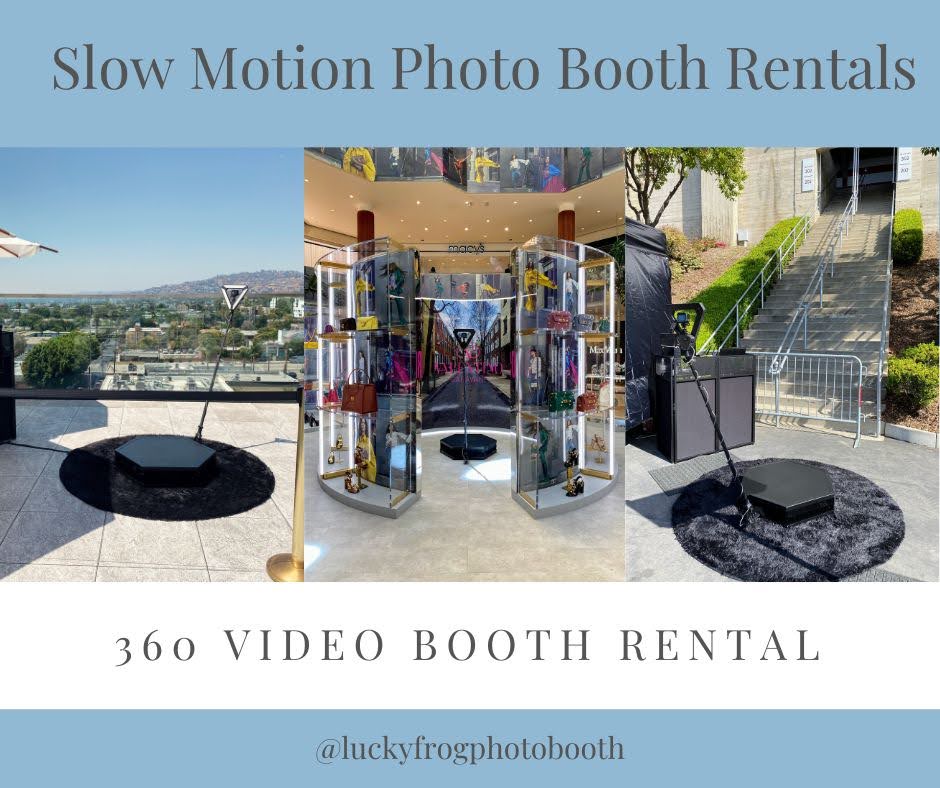 Vogue Photobooth LED Enclosure rental Stanton
Book Lucky Frog Vogue Photo Booth to create a one-night-only model premiere. Combine both photo and video effects and instantly share your choice of printed photo or digital video. A must-see experience that will keep guests talking about your exclusive event long after the event is over.&nbsp;The fun isn't just about printable text photos sent straight from the stand to your phone; Share them instantly with friends and family.&nbsp;Our Vogue Booth his lights will chase, flash and enhance your guests, transforming anyone and everyone into a model of the night, Capturing the moment with photos and videos.&nbsp;You can add logos, magazine cover inspired designs to your photos, or provide completely raw photos to give your guests an authentic modeling experience.
https://sites.google.com/view/orangecountyspincamvideobooth/home
[Speaker Notes: Vogue Photobooth LED Enclosure rental Stanton,Vogue Photobooth LED Enclosure rental Ladera Ranch    ,Vogue Photobooth LED Enclosure rental Talega]
Contact Information
Lucky Frog Photo Booth Rentals of Orange County
10201 Valley View St, Cypress, CA 90630
562-303-9926
[Speaker Notes: Lucky Frog Photo Booth Rentals of Orange County10201 Valley View St, Cypress, CA 90630562-303-9926]
More info about us:
Vogue Photobooth LED Enclosure rental Stanton
Vogue Photobooth LED Enclosure rental Ladera Ranch    
Vogue Photobooth LED Enclosure rental Talega
[Speaker Notes: Lucky Frog Photo Booth Rentals of Orange County10201 Valley View St, Cypress, CA 90630562-303-9926]
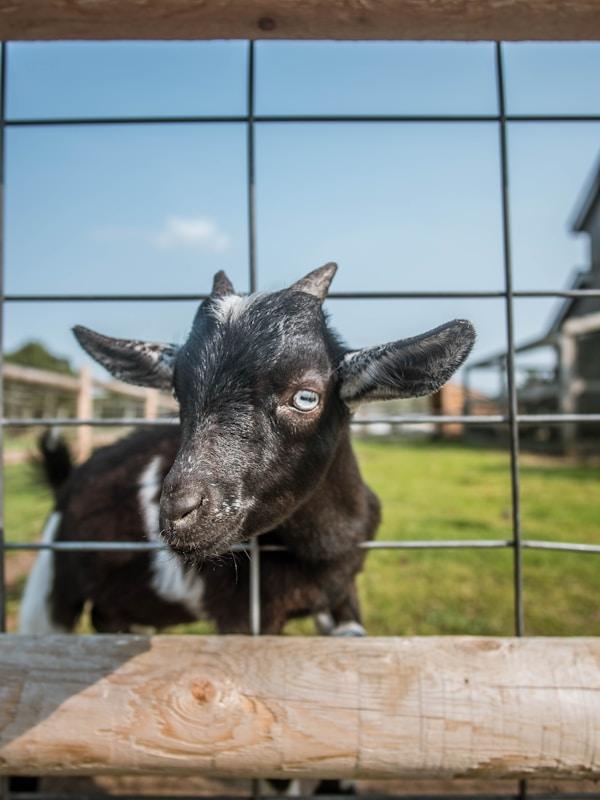 Links
List of recommended resources
[Speaker Notes: Vogue Photobooth LED Enclosure rental Stanton,Vogue Photobooth LED Enclosure rental Ladera Ranch    ,Vogue Photobooth LED Enclosure rental Talega]
Please visit :
photo
photo
photo
document
document pub
document view
presentation
presentation pub
presentation view
presentation html
[Speaker Notes: https://drive.google.com/file/d/1qoqBs7oTIq3g9mylt0iTJU-SQf8jm1Sg/view?usp=sharing
https://drive.google.com/file/d/1cRqTZ67wJvz7igWU3TK8WN6TD_u04zUX/view?usp=sharing
https://drive.google.com/file/d/1hECRGWWgBvRHZPe67daLyVFHyK3XrXmN/view?usp=sharing
https://docs.google.com/document/d/1m2fmilb_9dSJ7_6w2CBH9W9Uo8aQaPIycH9Ivs0vh9c/edit?usp=sharing
https://docs.google.com/document/d/1m2fmilb_9dSJ7_6w2CBH9W9Uo8aQaPIycH9Ivs0vh9c/pub
https://docs.google.com/document/d/1m2fmilb_9dSJ7_6w2CBH9W9Uo8aQaPIycH9Ivs0vh9c/view
https://docs.google.com/presentation/d/15dH4v-zjjKC3jpFEhBZInukrYcb8if6BTne4icpSdCo/edit?usp=sharing
https://docs.google.com/presentation/d/15dH4v-zjjKC3jpFEhBZInukrYcb8if6BTne4icpSdCo/pub?start=true&loop=true&delayms=3000
https://docs.google.com/presentation/d/15dH4v-zjjKC3jpFEhBZInukrYcb8if6BTne4icpSdCo/view
https://docs.google.com/presentation/d/15dH4v-zjjKC3jpFEhBZInukrYcb8if6BTne4icpSdCo/htmlpresent]
Vogue Photobooth LED Enclosure rental Stanton
https://sites.google.com/view/orangecountyspincamvideobooth/home
[Speaker Notes: Vogue Photobooth LED Enclosure rental Stanton,Vogue Photobooth LED Enclosure rental Ladera Ranch    ,Vogue Photobooth LED Enclosure rental Talega]